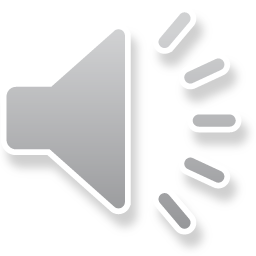 Проект «Осень, осень в гости просим»
Воспитатель Горбунова Л.П.
Под ногами листопад,листья желтые лежат,листья желтые лежат,а под листьями шуршатШурш, шуршиха и шуршонок
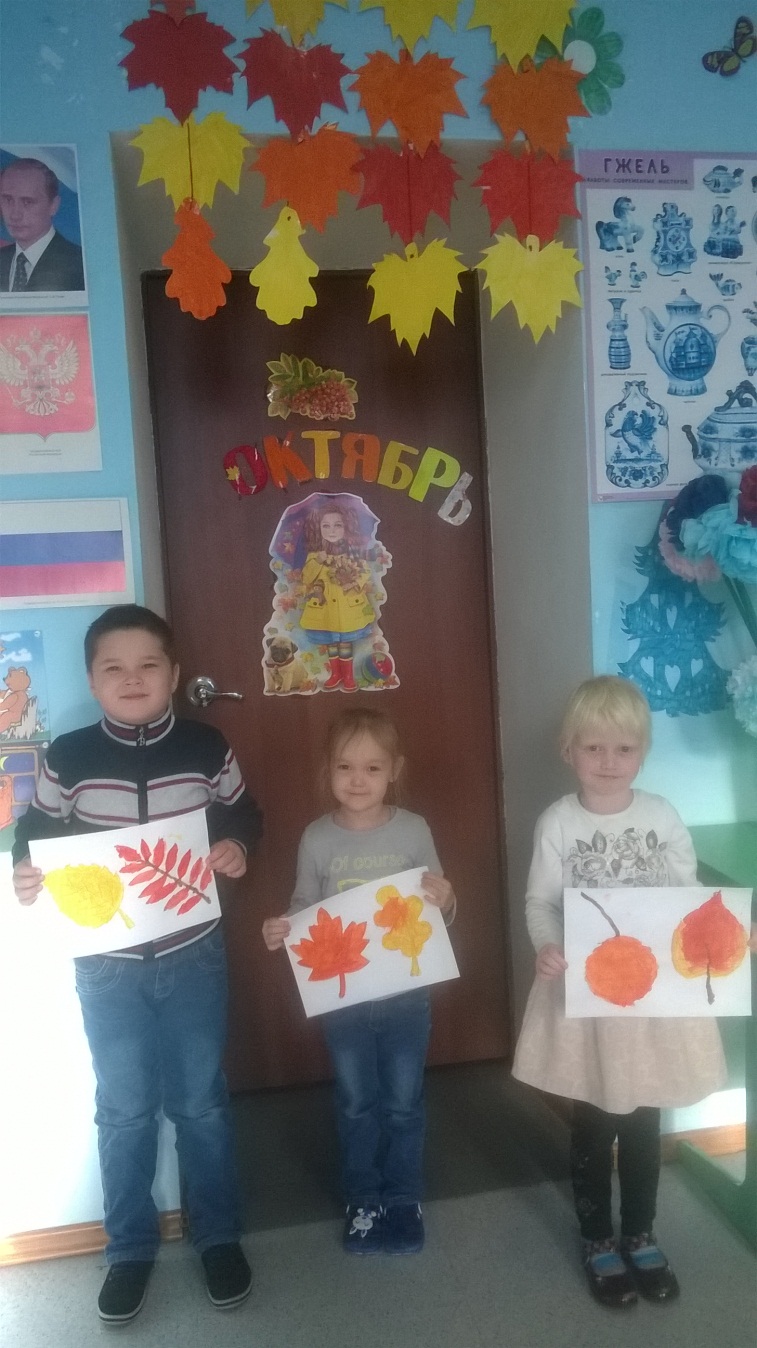 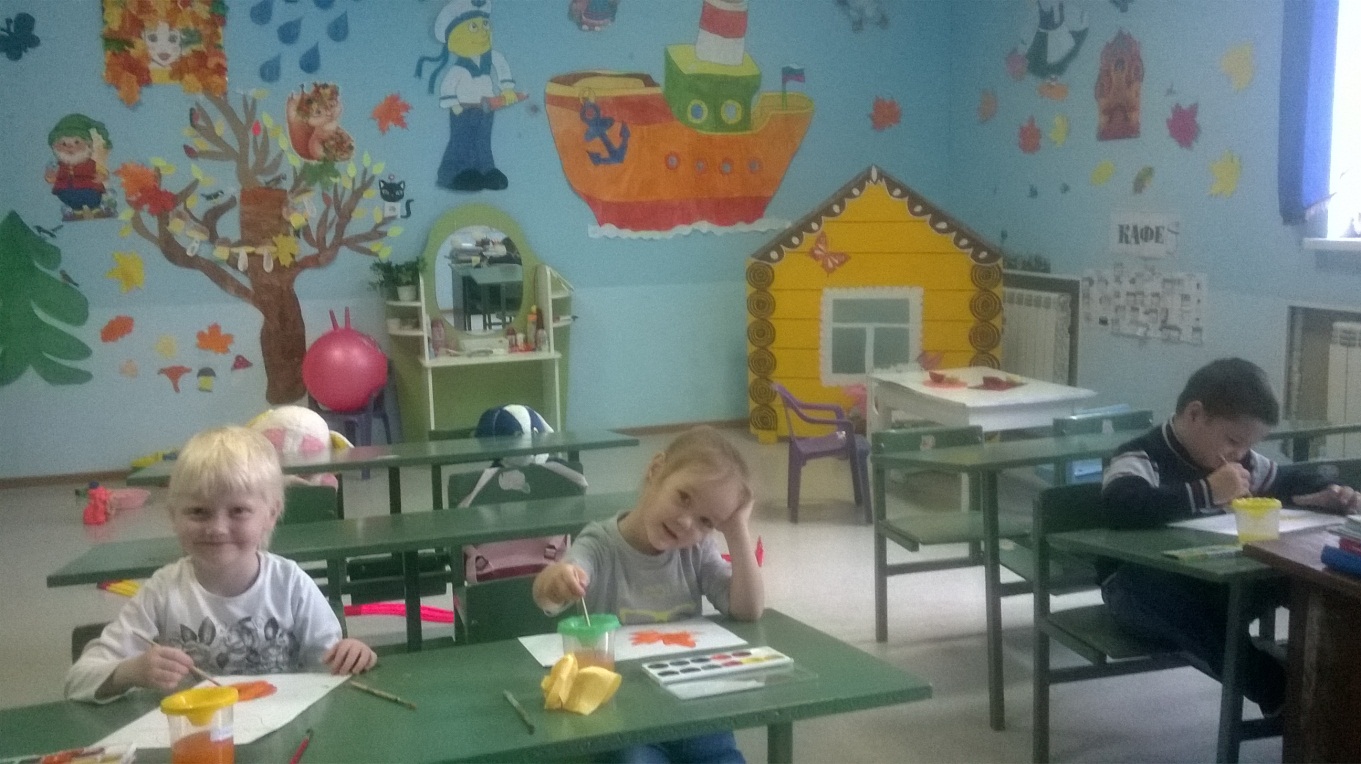 Экспериментальная деятельность « сколько железа в яблоках»
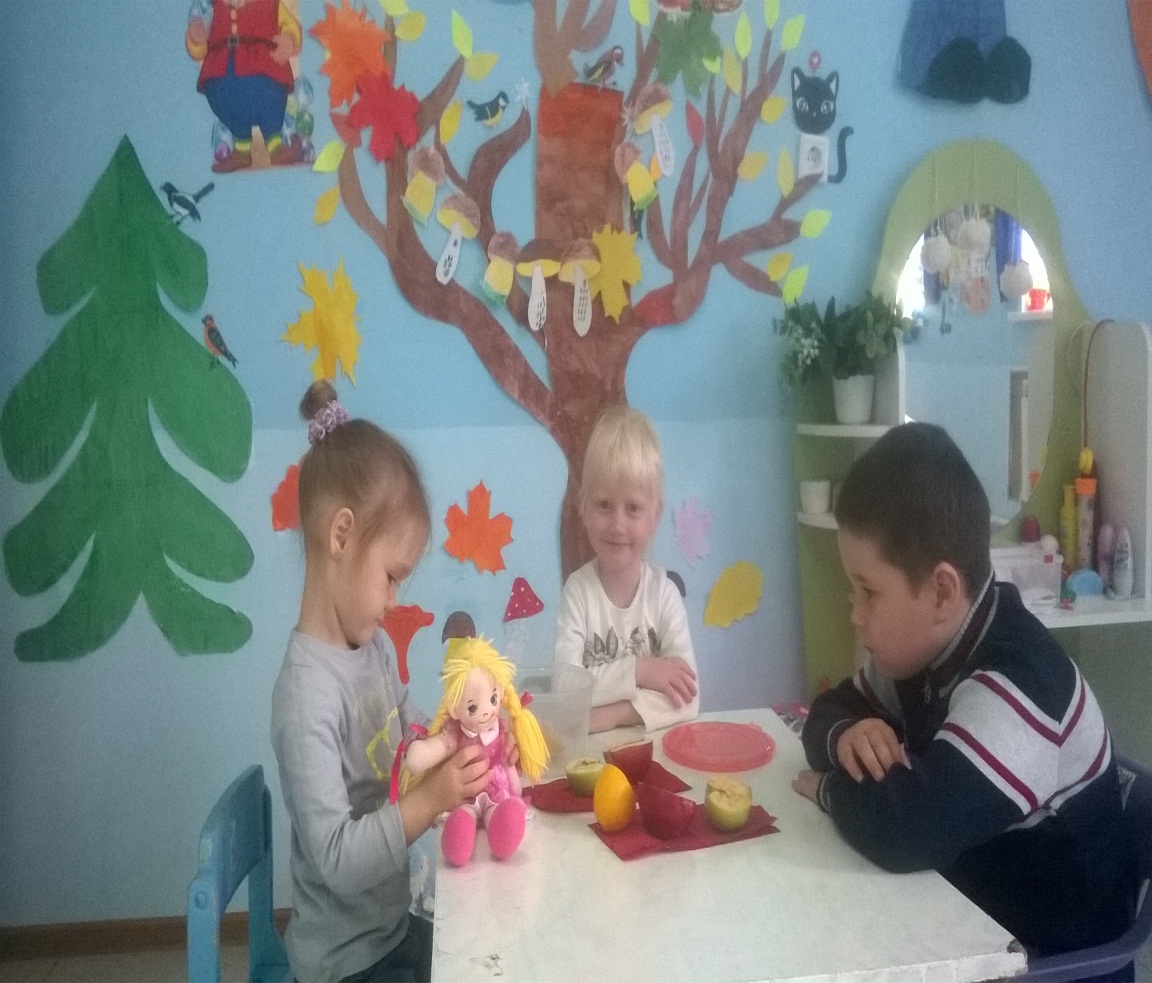 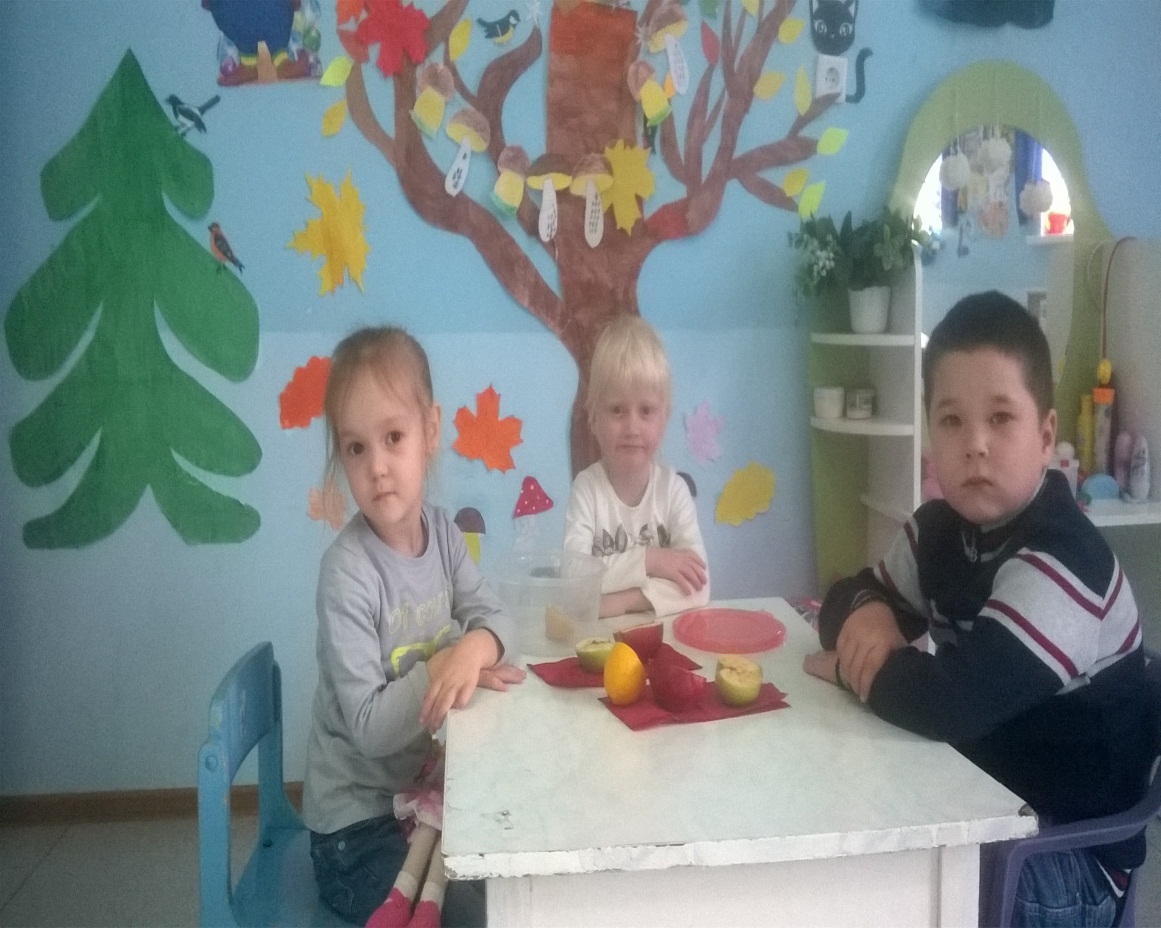 Оригами Лягушка
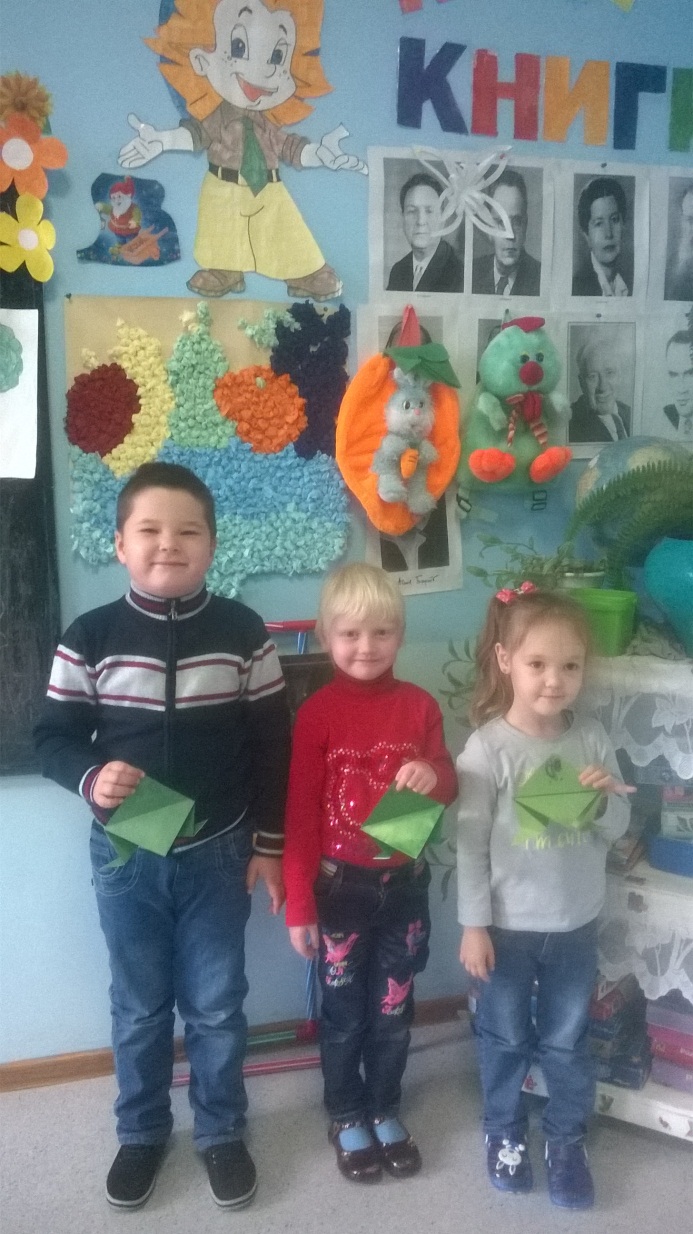 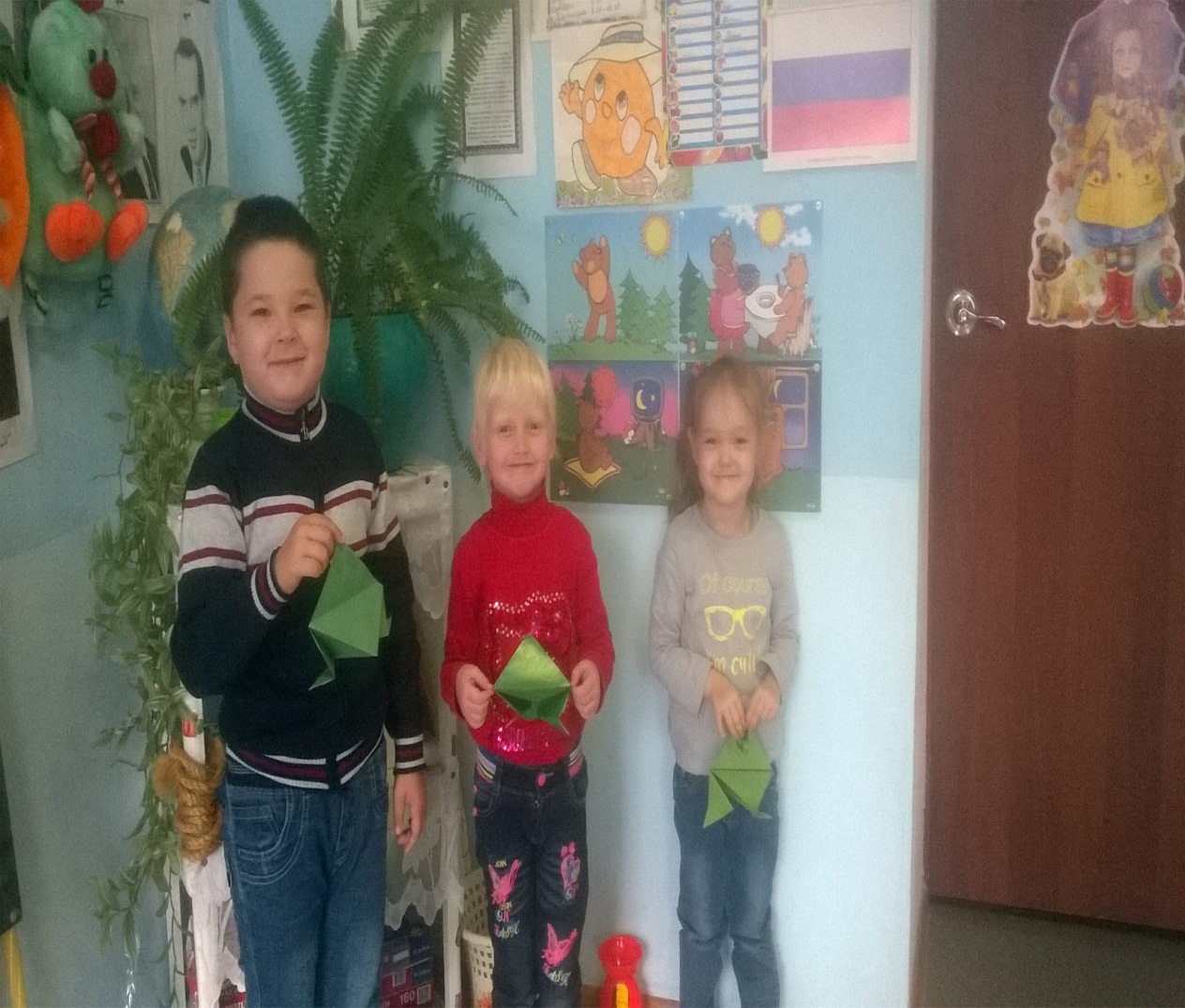 Танец «Листик, листик, листопад»
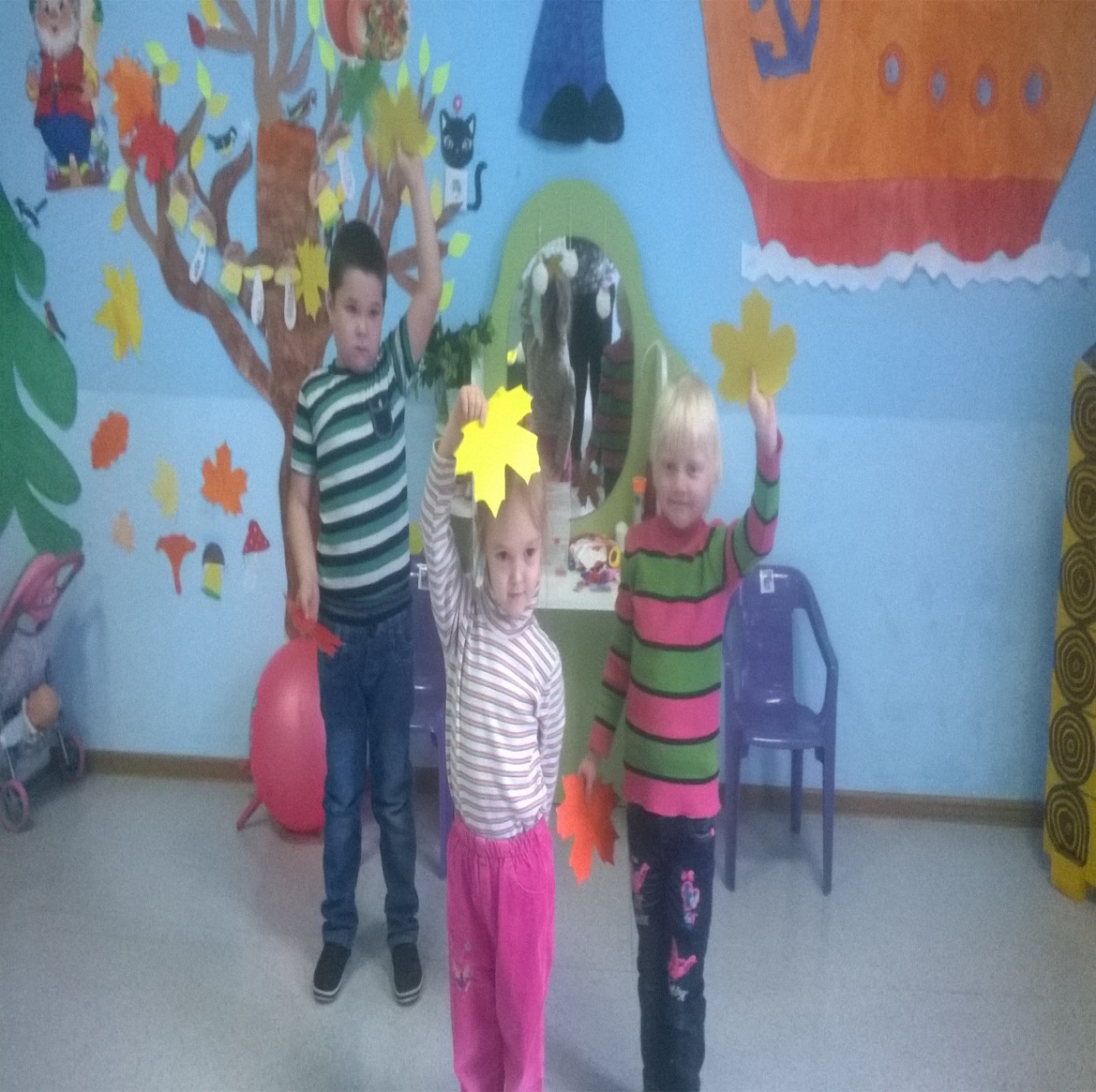 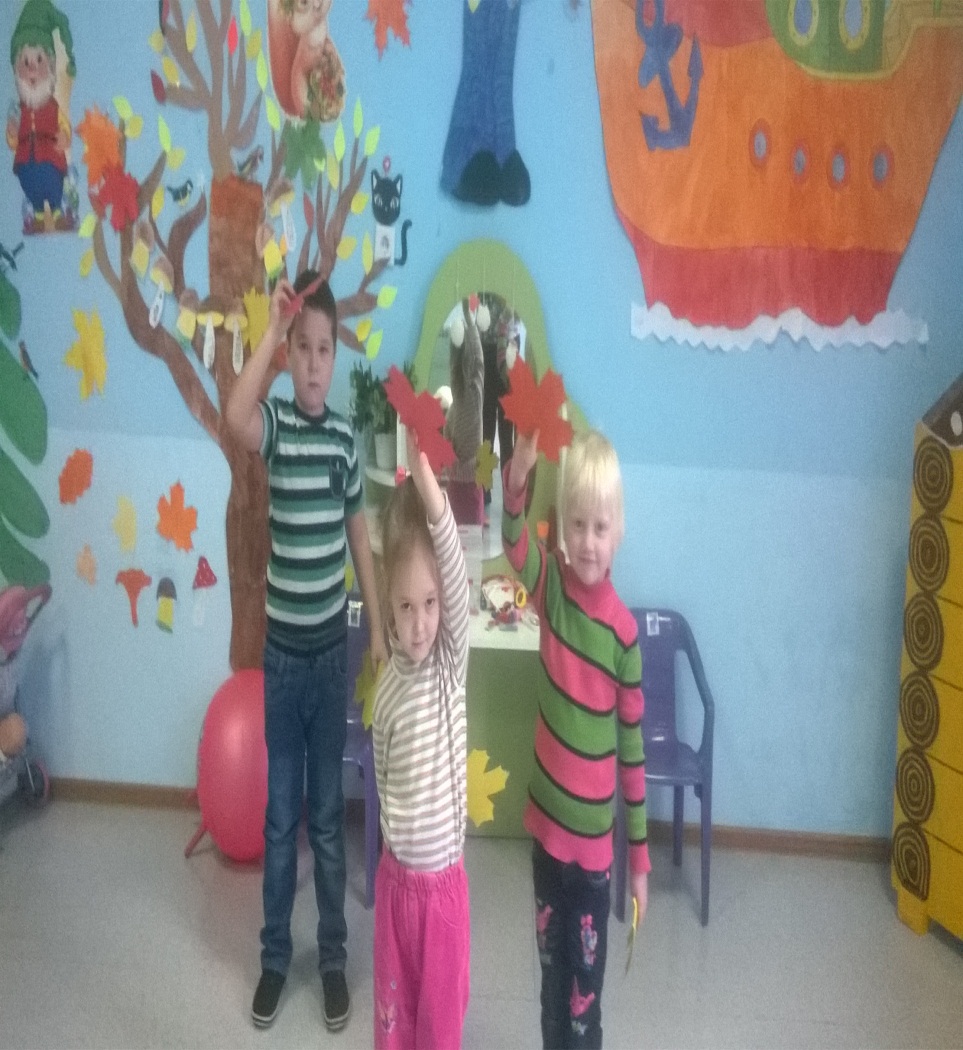 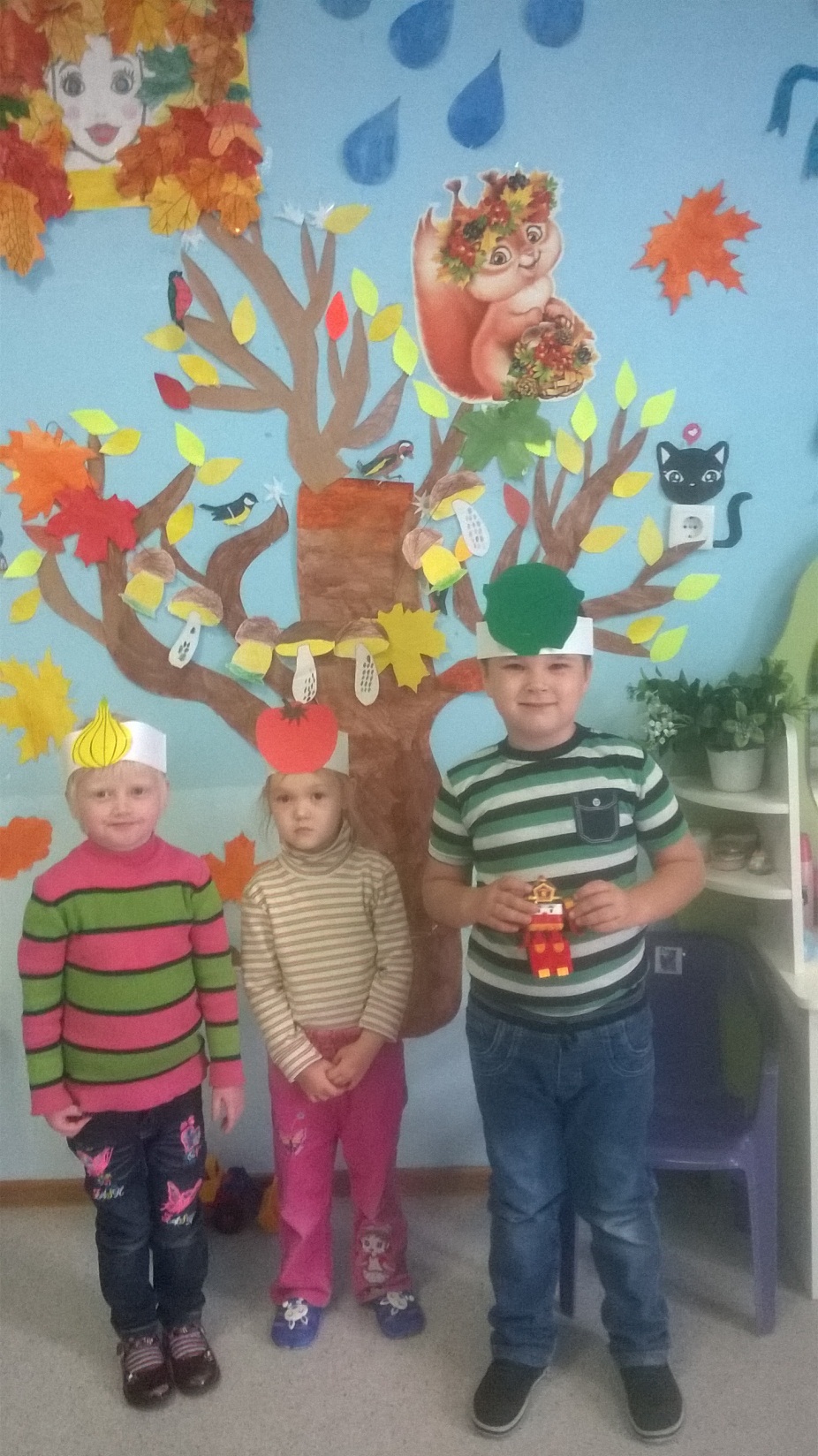 Сценка « Огород»
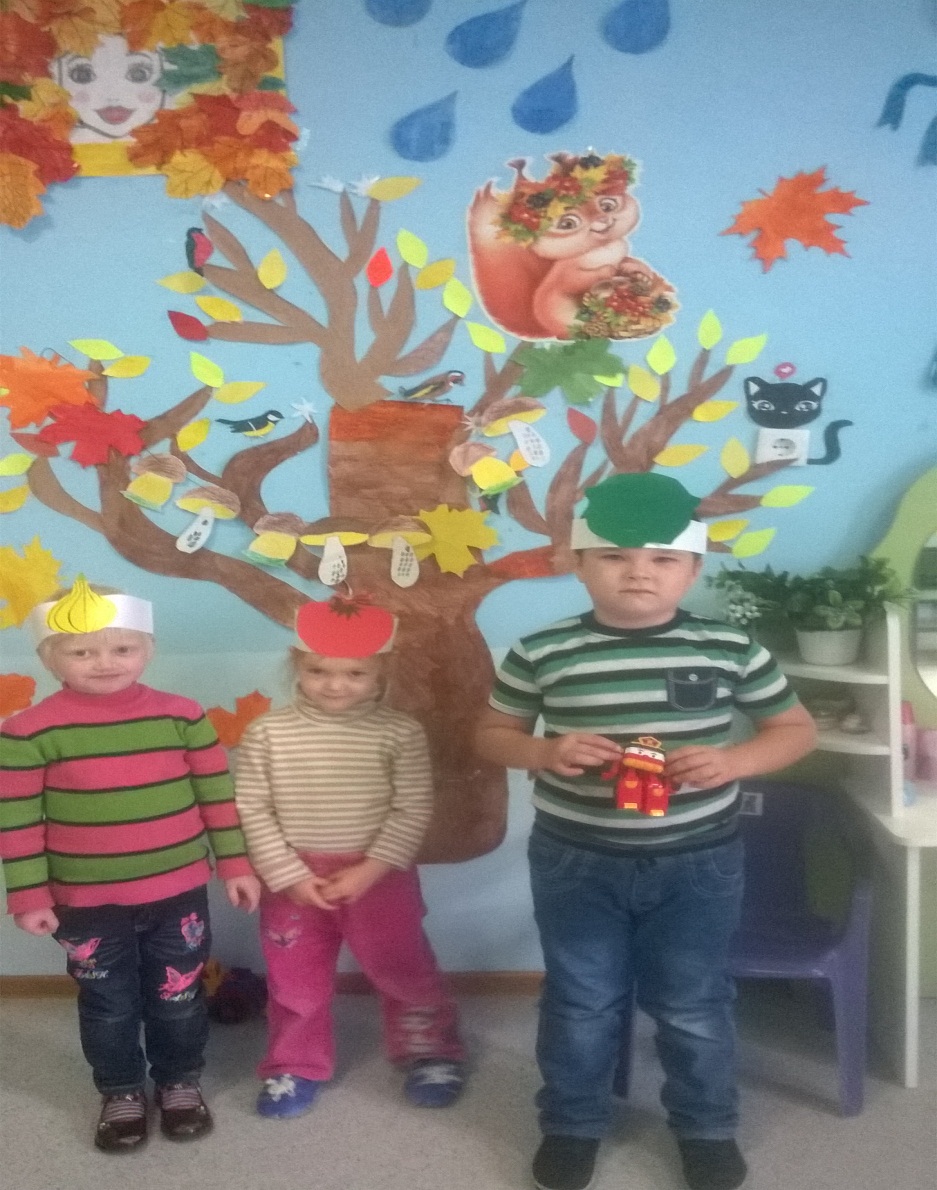